Internet link normal operation
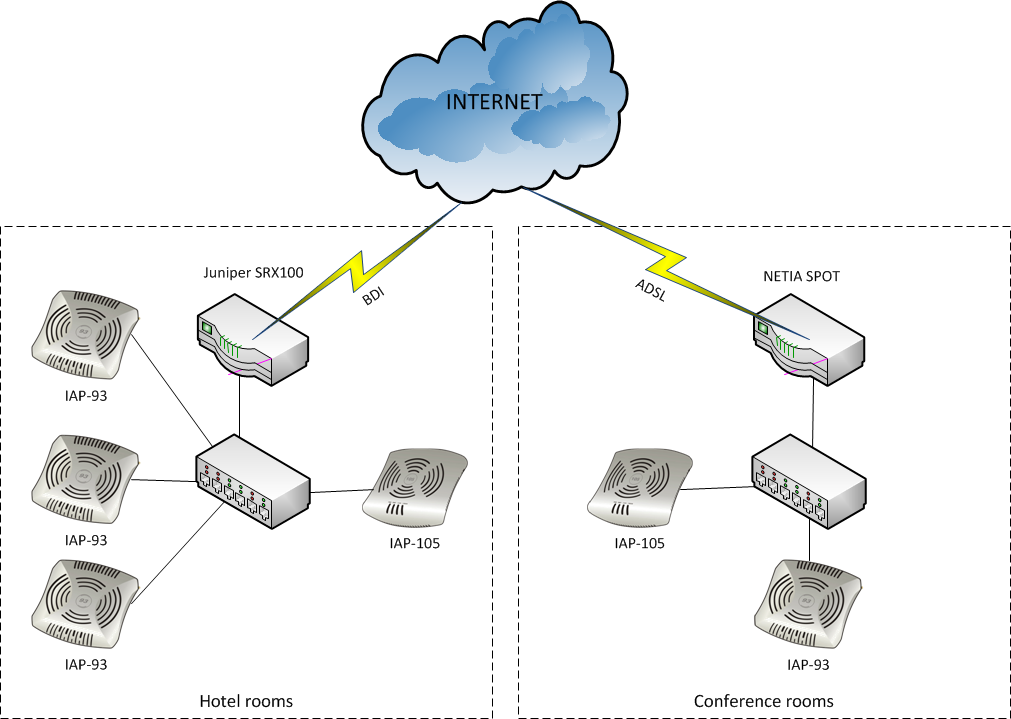 Internet link ADSL backup
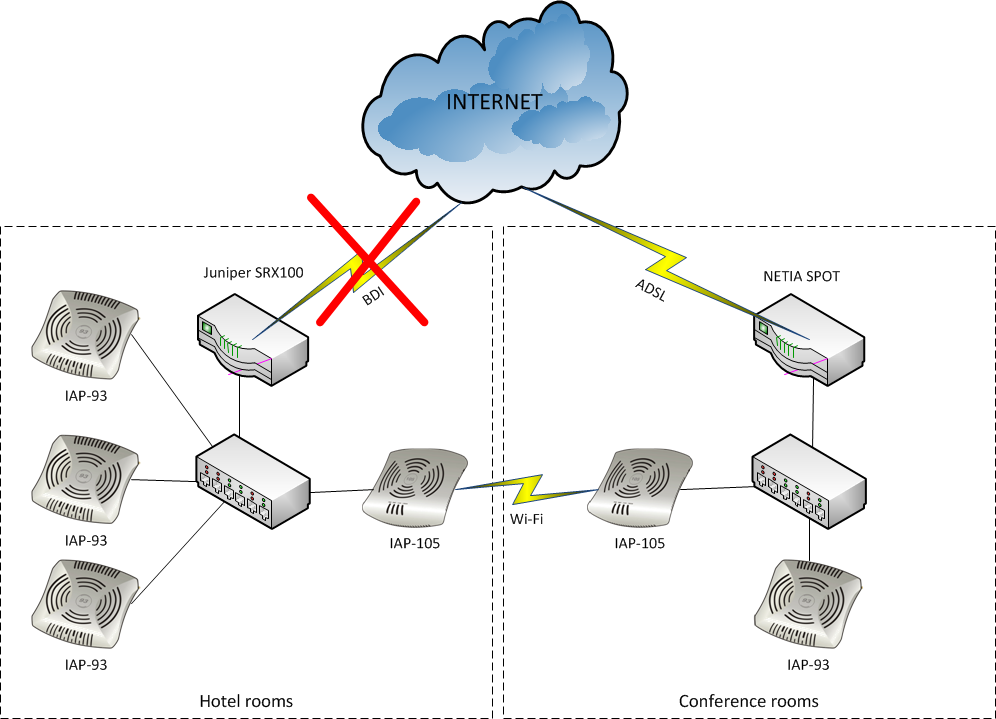 Internet link 3G backup
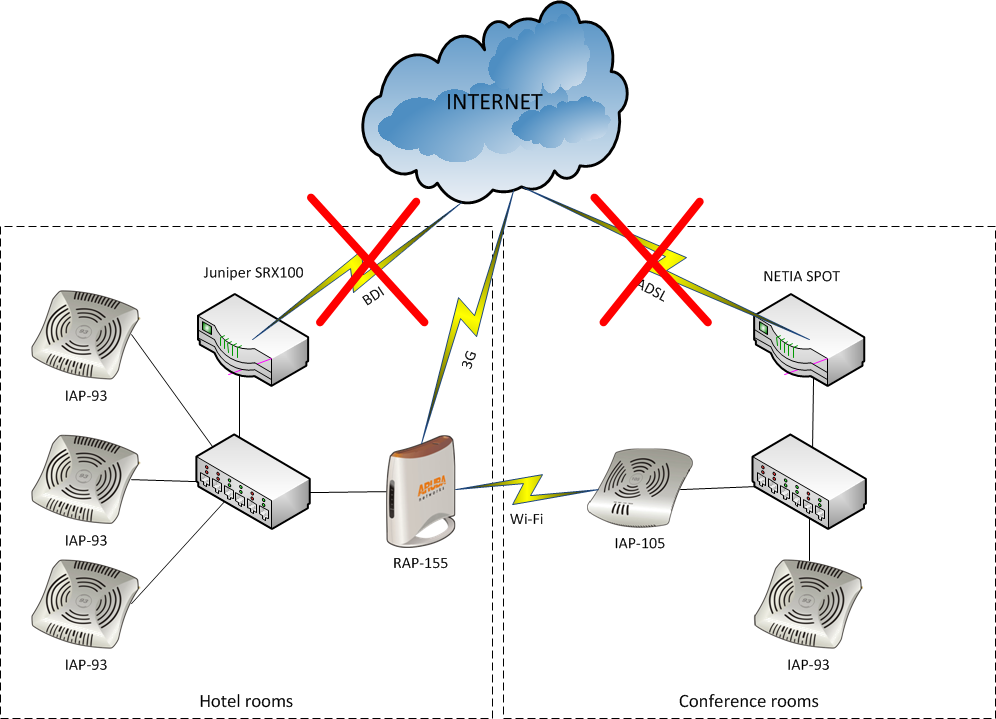